В и т а м и н ы
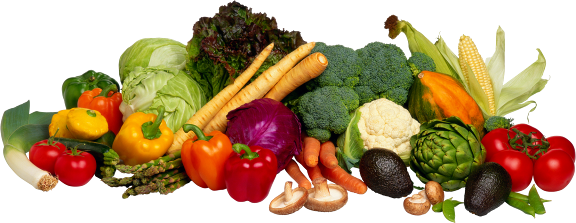 Цель урока: раскрыть роль витаминов для организма человека, нормы их потребления и содержание в продуктах питания.

Задачи урока:
- Понять, что такое витамины.
- Узнать, где находятся витамины. 
- Понять, какое значение имеют витамины для организма человека и почему.
- Узнать, как сохранить витамины.
Витамины были открыты в 1881 году нашим соотечественником Николаем Ивановичем Луниным. Он провел оригинальный эксперимент. Взял две группы мышей и поместил в одинаковые условия, но кормил по-разному: одних – натуральным молоком, других – искусственной смесью, в которой содержались все необходимые вещества (белки, жиры, углеводы, минеральные соли), причем в том же соотношении, что и в молоке. Вскоре мыши второй группы переставали расти, теряли в весе и погибали. Значит, предположил ученый, существуют еще какие-то вещества, которые он не включил в свою смесь. Так    впервые   научно было доказано, что в состав пищи входят неизвестные  вещества,  позже названные витаминами. 1880 год - Лунин Н. экспериментально установил наличие БАД в  натуральных продуктах.
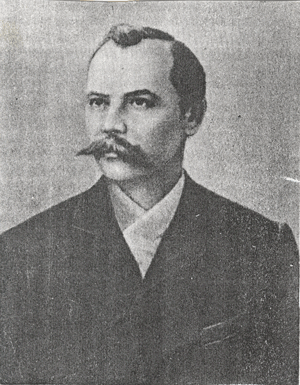 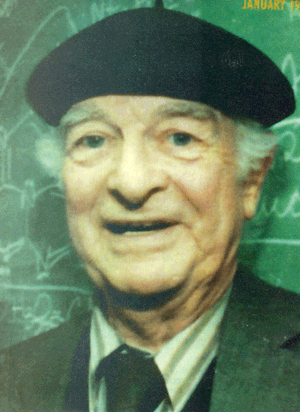 Функ  Казимеж (1884-1967), биохимик. Родился в Польше. Жил и работал в Швейцарии, Франции, Великобритании, Польше, США. Впервые выделил (1912) из рисовых отрубей вещество, излечивающее от бери-бери, и назвал его витамином (от лат. «виталис» - животворный), «амин» жизни, класс органических соединений, т.к. одно из веществ, выделенное и изученное им, содержало аминогруппу. Ввел термин «авитаминоз».
Историческая справка
ЛУНИН Николай Иванович (1853-1937), российский врач-педиатр. Впервые в 1880 г. показал необходимость для организма особых веществ, названных позднее витаминами. 
ЭЙКМАН Христиан (1858-1930), нидерландский врач. В 1886-1898 в Индонезии. Установил, что витаминная недостаточность — причина ряда заболеваний. Открыл витамин В1. Нобелевская премия (1929). 
ВИНДАУС Адольф (1876-1959), немецкий химик и биохимик. Исследовал структуру стероидов. Открыл образование витамина D из эргостерина под действием ультрафиолетовых лучей. Первым синтезировал гистамин. Нобелевская премия (1928). 
УИЛЬЯМС (Williams) Роберт (1886-1965), американский химик. Труды по изучению строения и синтезу сложных органических соединений. Синтезировал в 1936 г. тиамин (витамин В1), установил его структуру и свойства. Разработал метод подводной изоляции кабеля, занимался исследованиями свойств каучуков синтетических.

1920 г.- открыты витамины группы  А
1921г. - открыт и выделен в чистом виде витамин Д 
1922 г.- открыты витамины группы  В, витамины группы Е, русский ученый Бессонов выделил витамин С в чистом виде
1938 г. – Каррер синтезировал витамин Е
ВИТАМИНЫ (от лат. «vita» - жизнь, «amin» - содержащий азот)  - это органические соединения, которые в небольших количествах постоянно требуются для протекания биохимических реакций в организме
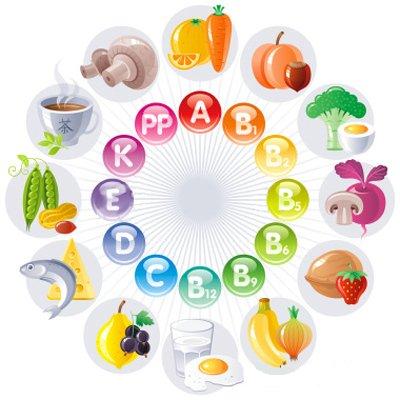 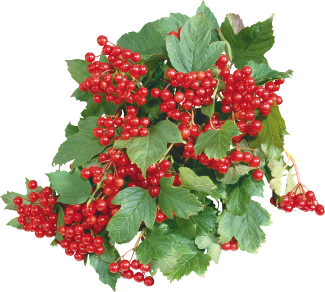 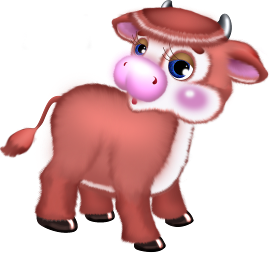 Витамины образуются растениями или животными и
должны поступать в  организм в микроскопических
количествах для продолжения жизненных процессов.
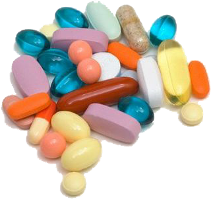 Продукты растительного происхождения
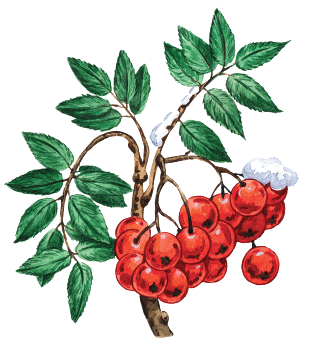 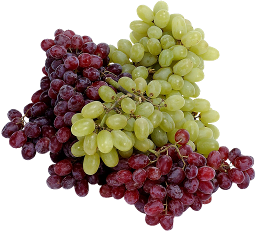 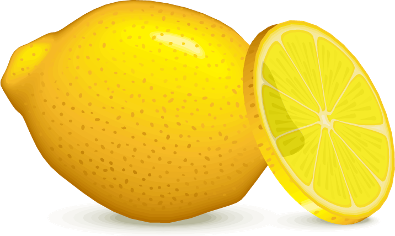 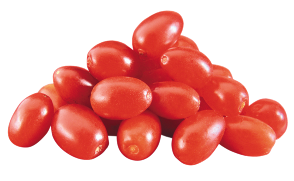 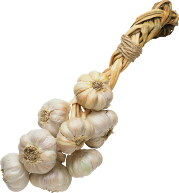 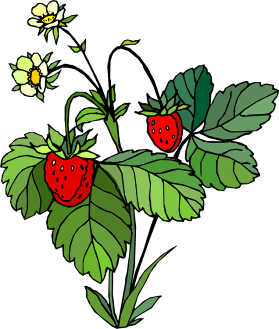 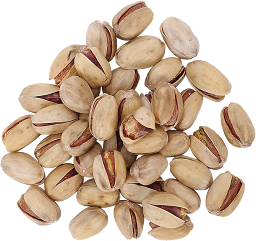 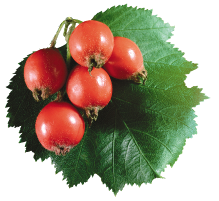 Продукты животного происхождения
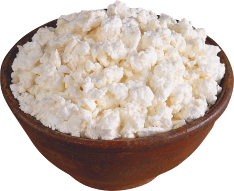 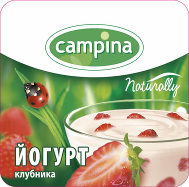 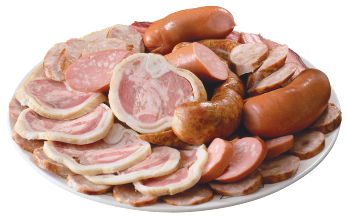 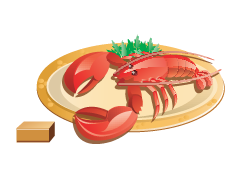 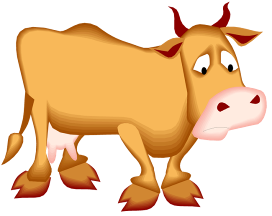 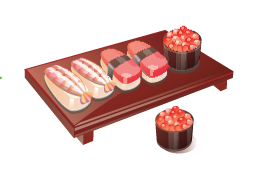 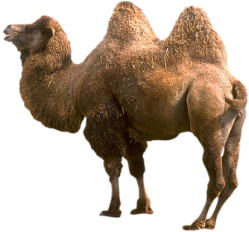 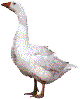 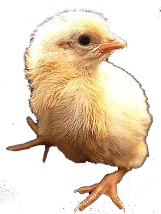 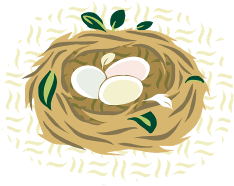 Витамины
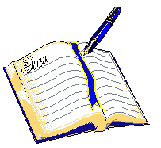 Водорастворимые
Жирорастворимые
В
Н
А
D
2
В
С
12
В
Е
6
В
К
1
Водорастворимые витамины
B6
ВИТАМИН
Участие в обмене аминокислот,
жиров, работе нервной системы,
снижает уровень холестерина.
При недостатке - анемия,
дерматит, судороги,
расстройство пищеварения
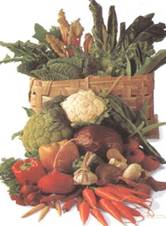 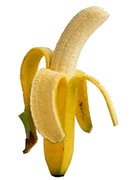 пиридоксин
Содержится:
сое, бананах,
в морепродуктах, 
картофеле,
 моркови,
бобовых
B5
ВИТАМИН
Регулирует 
работу надпочечников,
усвоение витаминов,
 синтез антител,
жировой обмен
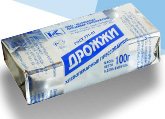 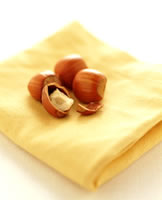 Содержится:
в горохе,
 дрожжах, фундуке,
листовых овощах,
цыплятах, крупах,
икре
пантотеновая к-та
B9
ВИТАМИН
Участвует в синтезе
 нуклеиновых кислот,
 аминокислот,
регулирует работу 
органов кроветворения
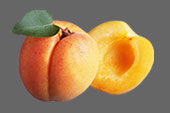 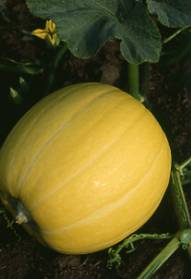 фолиевая к-та
Содержится:
в мясе, корнеплодах,
финиках, абрикосах, 
грибах, тыкве,
 отрубях
Жирорастворимые витамины
K
ВИТАМИН
Обеспечивает
 свертываемость крови,
предупреждает остеопороз
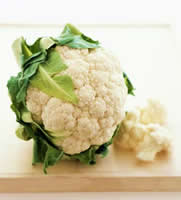 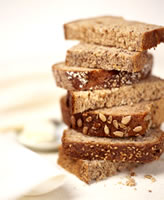 Содержится:
в зелени, 
зеленых помидорах,
хлебе грубого помола, 
 капусте, 
шпинате,
фитоменадион
Можете ли вы объяснить термины: 
авитаминоз, гипервитаминоз, гиповитаминоз?
.
Авитаминоз - отсутствие витаминов в организме.
Гиповитаминоз - недостаточное содержание       
                                    витаминов.
Гипервитаминоз - избыток витаминов в 
                                      организме.






Используя таблицу  №6, узнайте, как действует на организм человека недостаток и избыток витаминов.
Последствия гиповитаминоза и гипервитаминоза
Гипервитаминоз
Избыточное потребление витамина D может привести к избыточной концентрации кальция. При этом кальций может проникать в стенки сосудов и провоцировать образование атеросклеротических бляшек. 
возможны аллергические реакции, спазмы
 жар
снижение артериального давления
иногда бывает индивидуальная непереносимость витамина В1 – появляется крапивница и кожный зуд 
 длительное применение в больших дозах может привести к нарушению работы печени и почек
Авитаминоз 
Бери – бери (полиневрит)
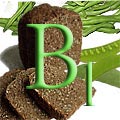 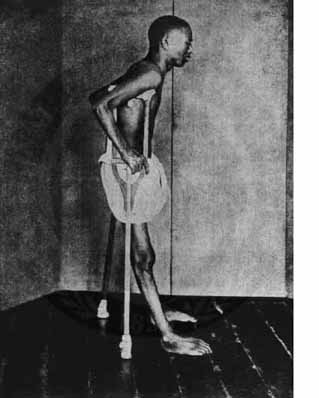 Авитаминоз витамина Д
У детей рахит, деформация позвоночника,
Задержка в росте и развитии
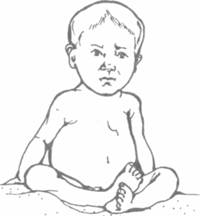 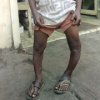 У взрослых развитие остеопороза
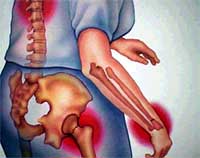 Суточная потребность (мг) в некоторых витаминах для детей и подростков
Вопросы командам
 («Да» или «Нет»). Блиц-опрос, кто быстрее ответит. 
1. Витамины – биологически активные вещества, они способствуют обмену веществ в организме.
2. Люди употребляют витамины в большом количестве, и это правильно.
3. Недостаток одного витамина не приводит к сбоям в работе нашего организма, не может вызвать тяжелую болезнь. 
4. В организме человека витамины не образуются или образуются в очень небольших количествах.
5. Основным источником витаминов являются растения. 
6. Витамины способствуют образованию ферментов. 
7. Овощи для варки нужно класть не в кипящую, а в холодную воду.
8. Витамины разрушаются при контакте с кислородом.
Загадки командам
О каком витамине идет речь?
***
Этот витамин едим со щами и с плодами, овощами,
Он в капусте и шпинате, он в шиповнике, томате.
Поищите на земле: он в салате, щавеле.
Лук, чеснок, редиска, брюква и укроп, петрушка, клюква.
И лимон, и апельсин в них во всех его едим.
***
Рыбий жир всегда полезный, хоть противный, надо пить.
Витамин там есть: поможет от рахита защитить.
***
Свекла, яблоко, картофель, репа, тыква, помидор.
Витамин они имеют, и отдать его сумеют.
Он в наружной части злаков, хоть он там неодинаков.
Очень важно, спозаранку съесть за завтраком овсянку.
 ***
Где нам витамин найти, чтобы видеть и расти?
В моркови, печени, желтке он есть.
В общем, все не перечесть.